BENEFICIOS NIVEL SUPERIOR
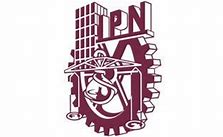 En el nivel superior, los esquemas de colaboración permitirán: 
Contar con planes de estudio diseñados e impartidos de manera conjunta por varias Unidades Académicas; 
La movilidad de los estudiantes entre programas, Unidades Académicas y modalidades educativas.